CHƯƠNG VI (BÀI 10-11):
 TÂY ÂU THỜI PHONG KIẾN
Chủ đề 3: Tây Âu thời phong kiến
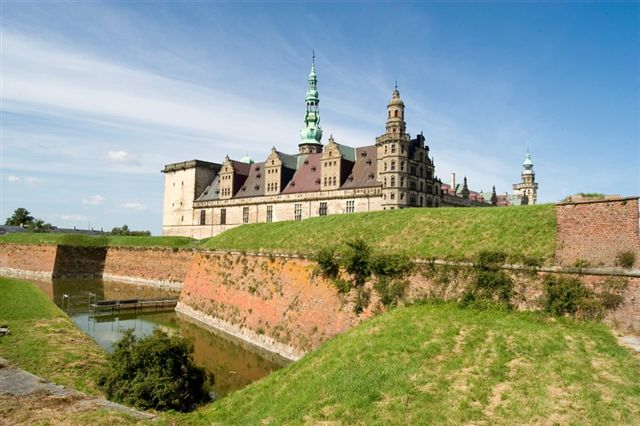 I.Thời kì hình thành và phát triển của chế độ phong kiến
 ở Tây Âu (thế kỉ V đến thế kỉ XIV)

1.Sự hình thành các vương quốc phong kiến ở Tây Âu
a.Các vương quốc của người Giéc- man
-  Từ thế kỉ III, đế quốc Rôma  lâm vào tình trạng khủng hoảng.
- Đến cuối thế kỉ V người Giéc man từ phương Bắc tràn xuống xâm chiếm Rôma.
- Năm 476, đế quốc Rôma bị diệt vong, thời đại phong kiến bắt đầu ở châu Âu.
b. Sự hình thành
-  Những việc làm của người Giec man:
+ Thủ tiêu bộ máy nhà nước cũ, lập nhiều  vương quốc mới  như vương quốc Ang lô- Xắc  xông, Phơ răng, Tây Gốt, Đông Gốt...
+ Chiếm ruộng đất của chủ nô Rô ma cũ rồi chia cho nhau
+ Các thủ lĩnh bộ lạc, quý tộc thị tộc người Giesc-man tự xưng vua và phong các tước vị cho  tướng lĩnh ( bá tước, nam tước, ...) => hệ thống đẳng cấp quý tộc vũ sĩ.
+ Từ bỏ tôn giáo nguyên thủy, tiếp thu Kitô giáo.
c. Kết quả: hình thành các tầng lớp mới :
Quý tộc vũ sĩ
Nông dân
Quan lại
Lãnh chúa
Nông nô
Nô lệ
Qúy tộc Tăng lữ
Hình thành quan hệ sản xuất 
phong kiến ở Tây Âu.
2.Lãnh địa phong kiến
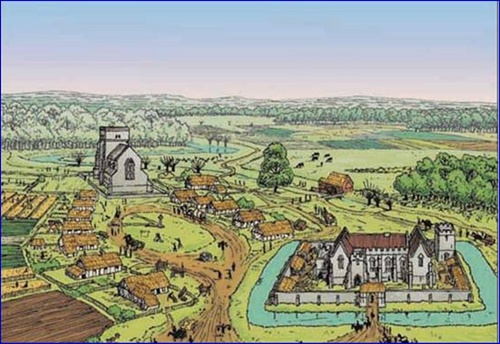 a. Lãnh địa phong kiến
- Giữa thế kỉ IX, lãnh địa phong kiến ra đời ở Tây Âu
Lãnh địa phong kiến là khu đất rộng của riêng lãnh chúa. Lãnh địa bao gồm đất của lãnh chúa và đất khẩu phần.Trong khu đất của lãnh chúa có những lâu đài, dinh thự, nhà thờ và có những nhà kho, chuồng trại...có hào sâu, tường cao bao quanh, tạo thành những pháo đài kiên cố.
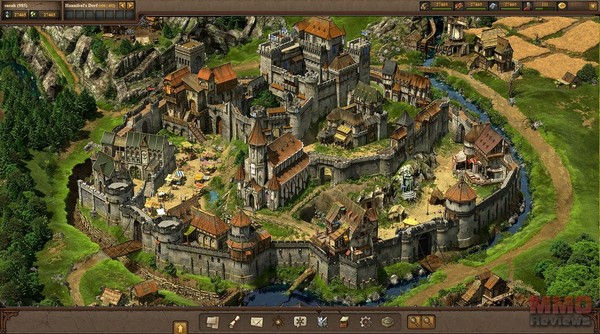 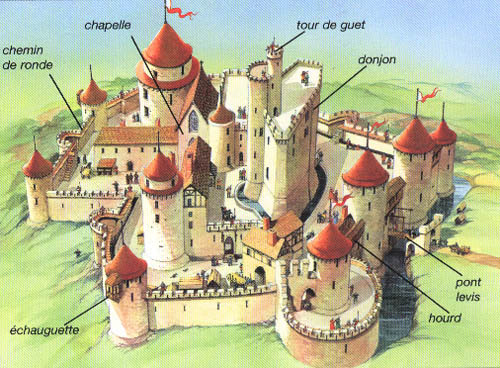 Nhà nguyên
Tháp canh
Vọng lâu
Đường đi tuần
Cầu treo
Chòi canh
Khán đài
b. Quan hệ trong lãnh địa
Quan hệ trong lãnh địa
+ Lãnh chúa: 
có cuộc sống sung sướng, xa hoa dựa trên sự bóc lột tô thuế, sức lao động của nô lệ.
+ Nông Nô
là lực lượng sản xuất chính trong lao động. Họ bị gắn chặt và lệ thuộc vào lãnh chúa.
Đặc trưng của lãnh địa
Kinh tế
Chính trị
+ Lãnh địa là một cơ sở kinh tế khép kín, mang tính chất tự nhiên, tự cấp, tự túc.
Kinh tế
+ Lãnh địa là một đơn vị chính trị độc lập có quân đội, thuế khóa.. riêng.
+ Kĩ thuật canh tác có nhiều tiến bộ.
Đặc trưng của chế độ phong kiến Tây Âu là chế độ phong kiến phân quyền.
II. Sự xuất hiện của các yếu tố TBCN trong xã hội phong kiến Tây Âu.
1. Sự xuất hiện của thành thị Trung Đại
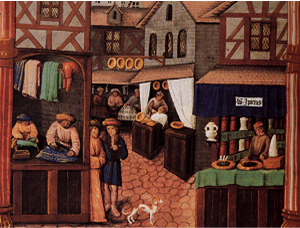 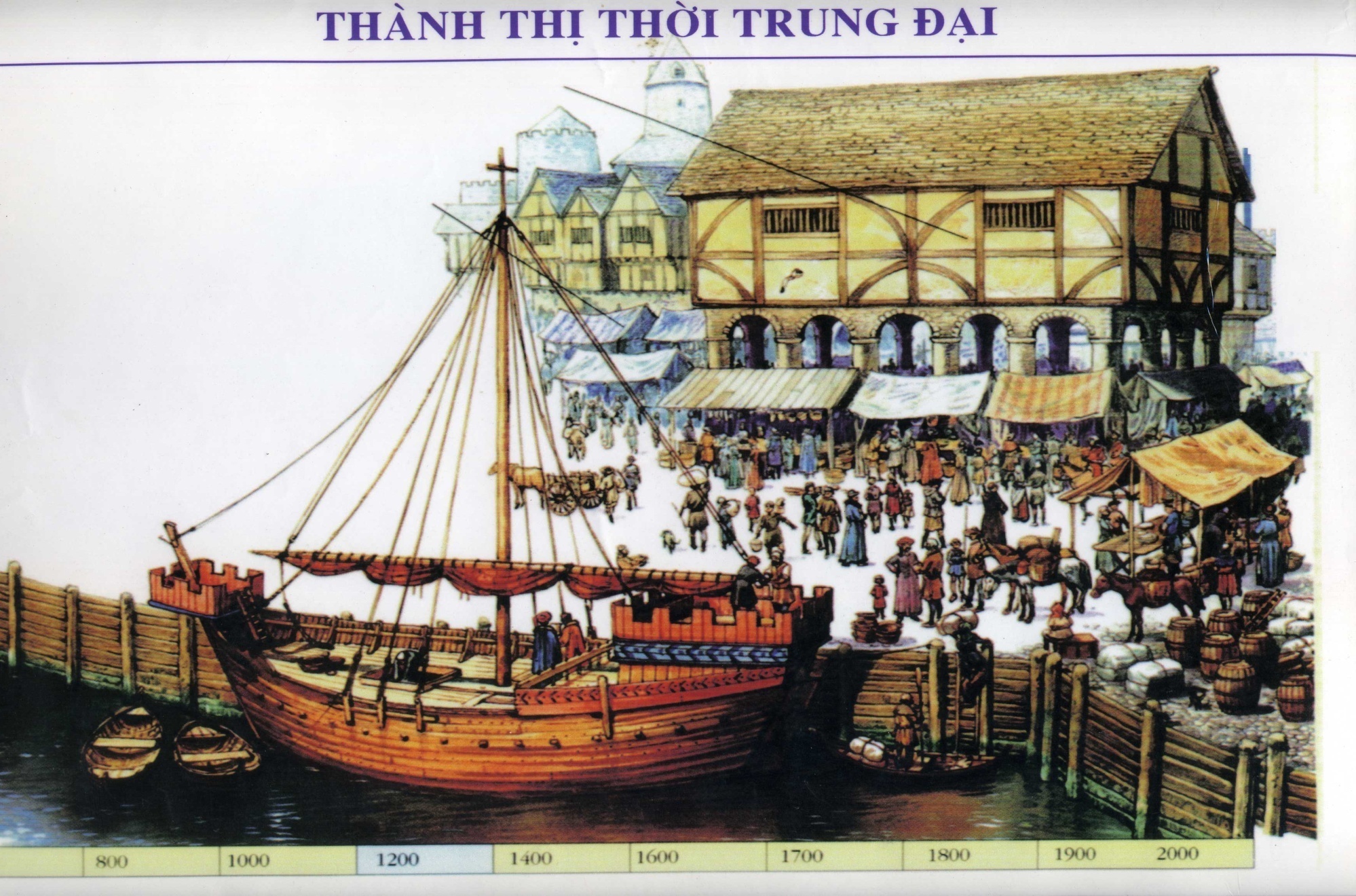 a. Nguyên nhân ra đời
- Xuất hiện những tiền đề của kinh tế hàng hóa
- TCN: quá trình chuyên môn hóa diễn ra mạnh mẽ
- Những thợ thủ công giỏi trốn khỏi lãnh địa hoặc dùng tiền để mua chuộc=> địa điểm thuận lợi thành lập nên xưởng sản xuất=> thế kỉ XI thành thị ra đời
b.Hoạt động của thành thị
- Cư dân chủ yếu là thợ thủ công và thương nhân
- Tập hợp thành các Phường hội, Thương hội ra đời đặt ra những quy chế riêng.
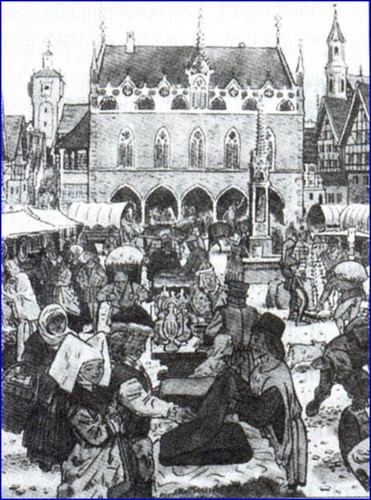 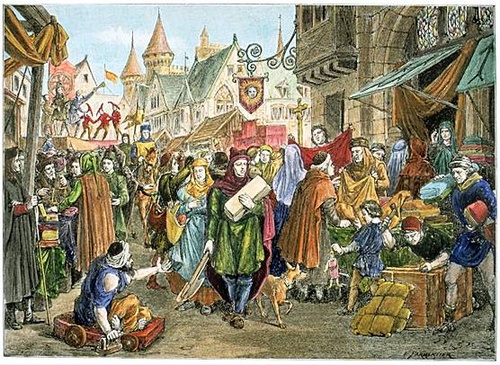 Cảnh sinh hoạt trong thành thị ở Phương Tây
Hội chợ ở Đức
c. Vai trò của thành thị
Vai trò của thành thị
Kinh tế:
 Phá vỡ kinh tế tự cấp, tự túc=> kinh tế hàng hóa phát triển
Chính trị
Xóa bỏ chế độ phong kiến=> thống nhất quốc gia dân tộc
- Văn hóa: Tự do buôn bán trong thành thị, hình thành các trường đại học lớn
- Xã hội: Hình thành tầng lớp thị dân
1. Những cuộc phát kiến địa lí    a. Nguyên nhân
Sự phát triển của lực lượng sản xuất nên nhu cầu về hương liệu, vàng bạc, thị trường ngày càng tăng.
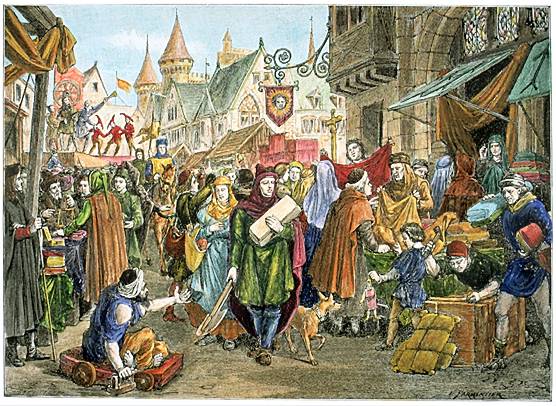 - Thế kỉ XV, con đường buôn bán qua Tây Á và Địa Trung Hải bị người Arập độc chiếm.
- Khoa học kỹ thuật có nhiều phát triển và phát minh mới.
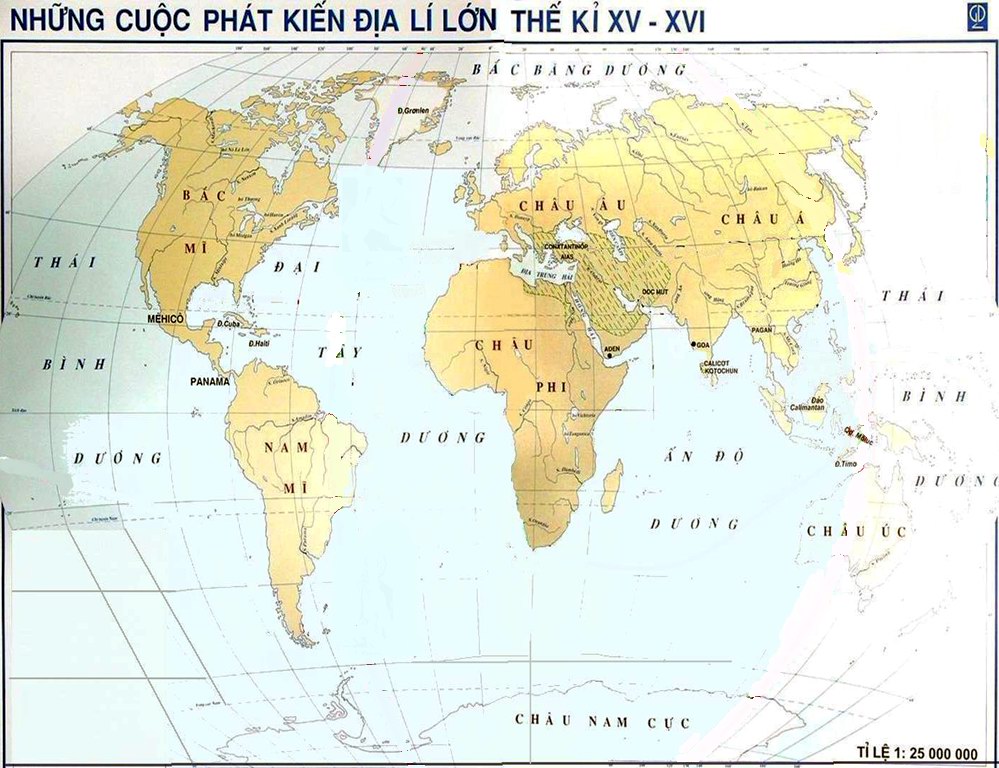 Con đường buôn bán qua Tây Á và Địa Trung Hải
x
x
x
Chú giải
Thương lộ sang phương Đông
x
Thương lộ bị chặn đứng
1
[Speaker Notes: Copyright (c) 2005  -  Doan Van Hung, Khoa Lich su- ĐH Quy Nhon]
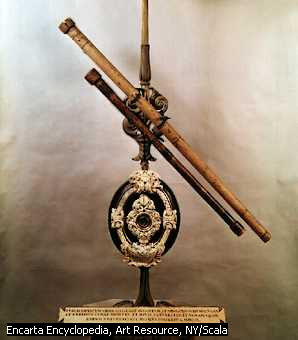 Hai chieác kính vieãn 
voïng hieän ôû Vieän baûo 
taøng khoa hoïc YÙ do 
Galileâ laøm naêm 1609.
OÂng cho raèng traùi ñaát 
vaø taát caû haønh tinh 
khaùc ñeàu quay xung
quanh maêt trôøi.
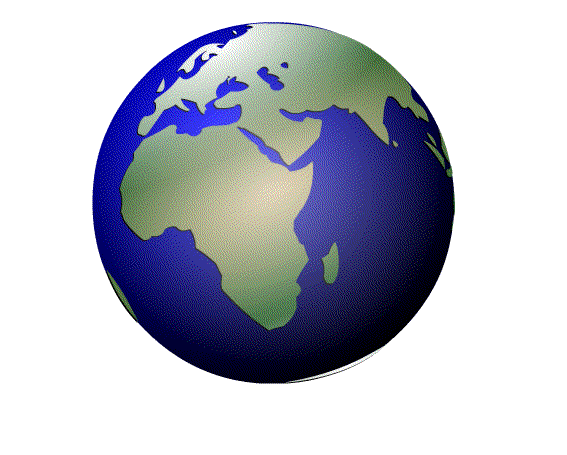 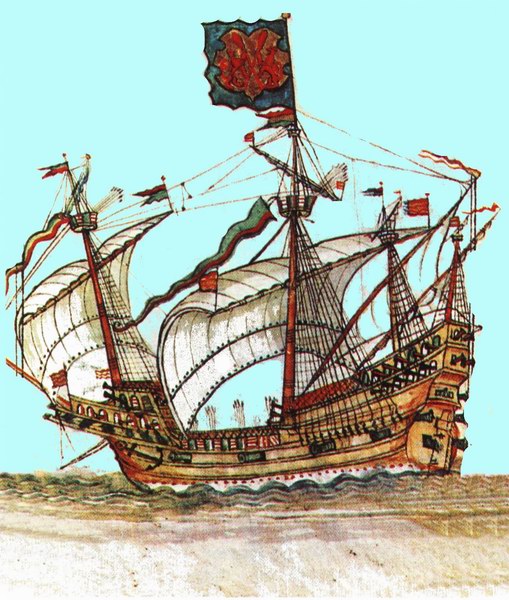 Tranh vẽ tàu Caraven
2
[Speaker Notes: Copyright © 2006 Doan Van Hung- Khoa Lich Su, Dai hoc QuyNhon]
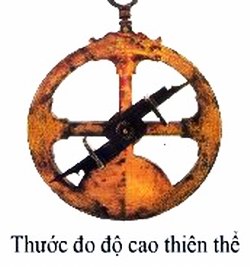 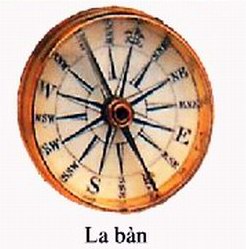 La bàn
Thiết bị đo thiên văn
2
[Speaker Notes: Copyright © 2006 Doan Van Hung- Khoa Lich Su, Dai hoc QuyNhon]
b. Những cuộc phát kiến TK XV - XVI
- Năm 1487, Đi-a-xơ đến châu Phi.
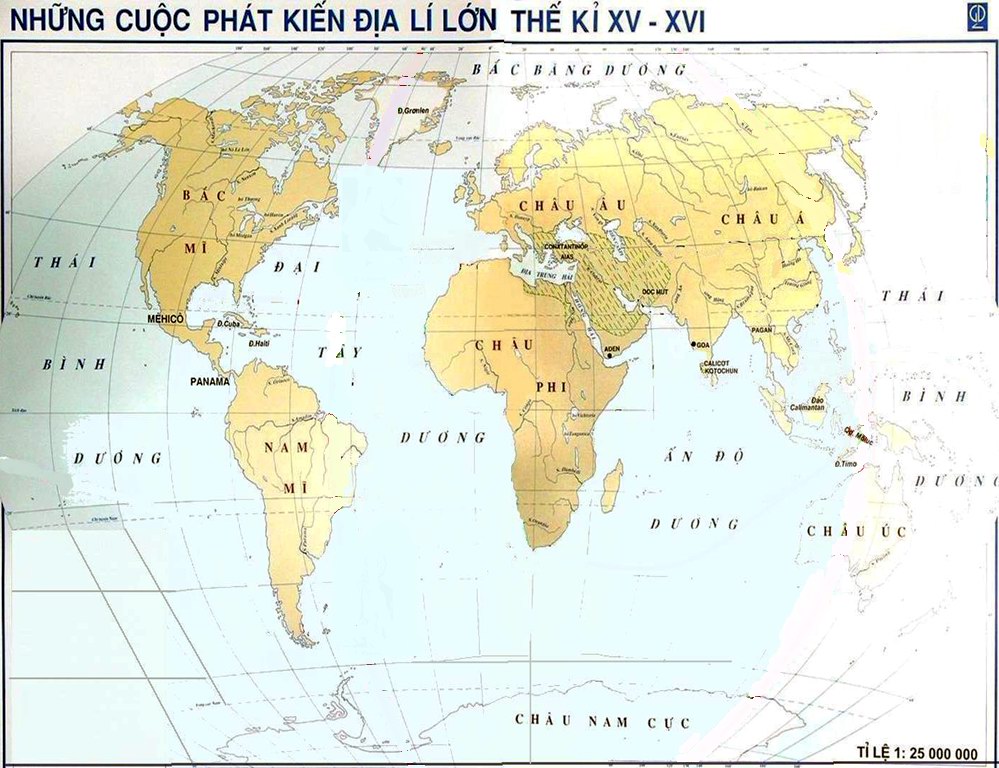 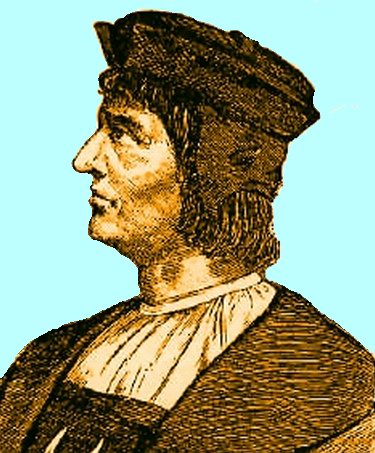 B.Đi a xơ
Chú giải
Những cuộc phát kiến 
của  Bồ Đào Nha
Hành trình của Đi a xơ
Hành trình của Vaxcô đơ Gama
Những cuộc phát kiến 
của  Tây Ban Nha
Hành trình của F.Ma gien lan
Hành trình của C.Côlômbô
BỒ
       ĐÀO
            NHA
Vịnh Ghi nê
1487
3
[Speaker Notes: Copyright (c) 2005  -  Doan Van Hung, Khoa Lich su- ĐH Quy Nhon]
b. Những cuộc phát kiến TK XV - XVI
Tháng 8 – 1492 , Cô-lôm-bô đến châu Mĩ. Ông là người đầu tiên tim ra châu Mĩ
Tháng 7 – 1497 , Va-xcô đơ Ga-ma đến Ấn Độ
Từ 1519 – 1522 , Ma-gien-lan đầu tiên đi vòng quanh trái đất
Hai chuyeán ñi ñaàu tieân cuûa Coâ-loâm-boâ ñaõ ñöa oâng ñi voøng quanh
caùc hoøn ñaûo cuûa vuøng Ca-ri-beâ. Chuyeán ñi thöù ba vaø thöù tö oâng
ñaõ ñaët chaân ñeán moät vuøng ñaát roäng lôùn cuûa Nam Mó vaø Trung Mó
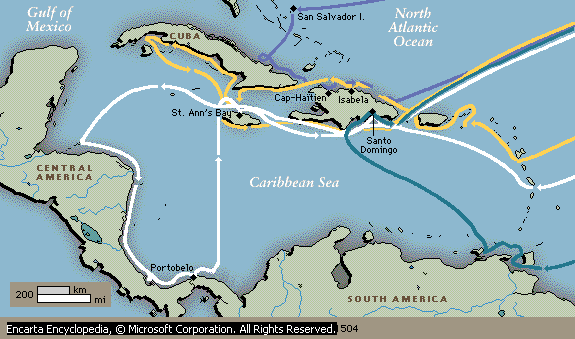 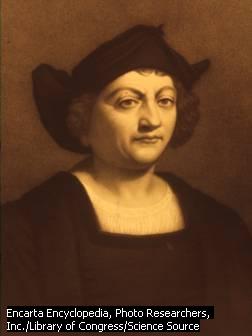 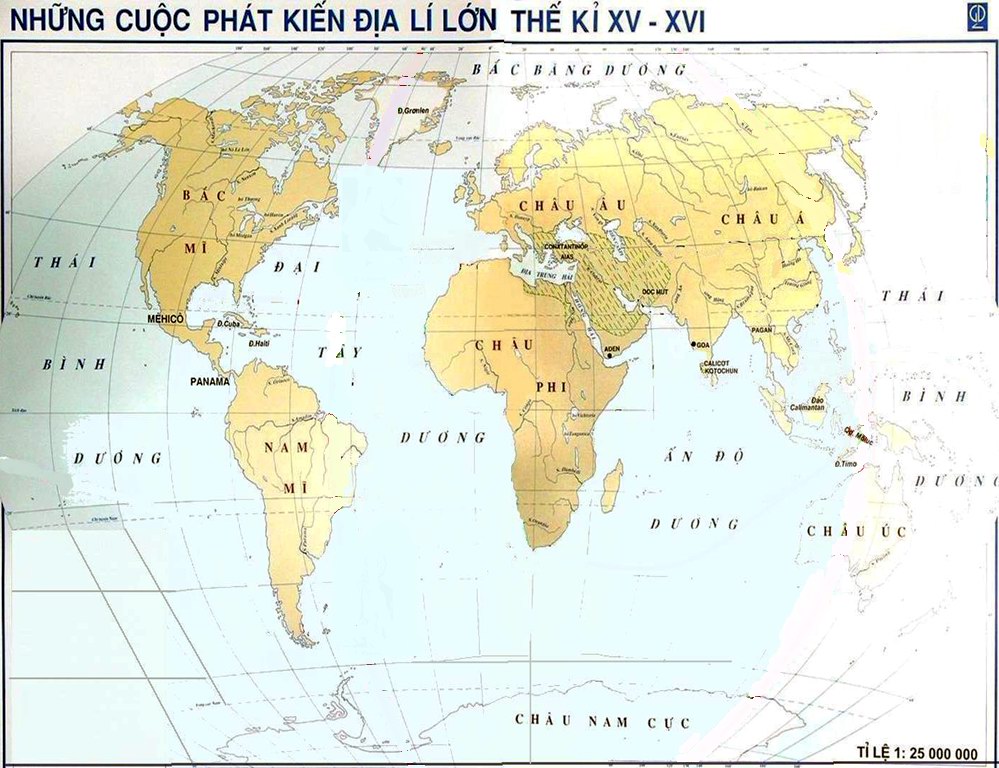 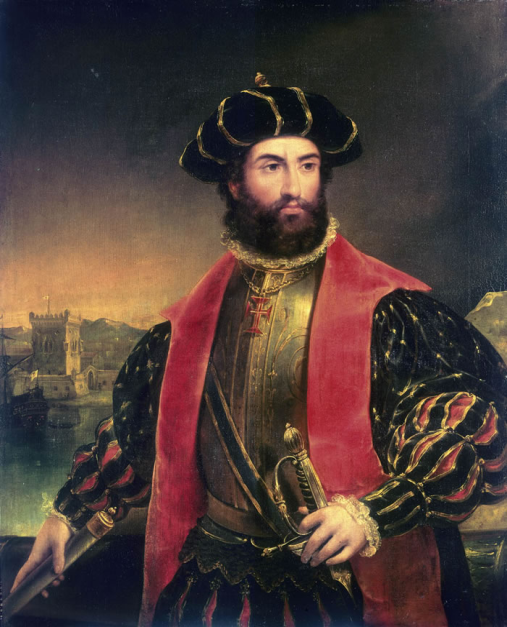 Vaxcô Đơ Gama
Chú giải
Những cuộc phát kiến 
của  Bồ Đào Nha
Hành trình của Đi a xơ
Hành trình của Vaxcô đơ Gama
Những cuộc phát kiến 
của  Tây Ban Nha
Hành trình của F.Ma gien lan
Hành trình của C.Côlômbô
BỒ
       ĐÀO
            NHA
1497
Mũi Hảo Vọng
5
[Speaker Notes: Copyright (c) 2005  -  Doan Van Hung, Khoa Lich su- ĐH Quy Nhon]
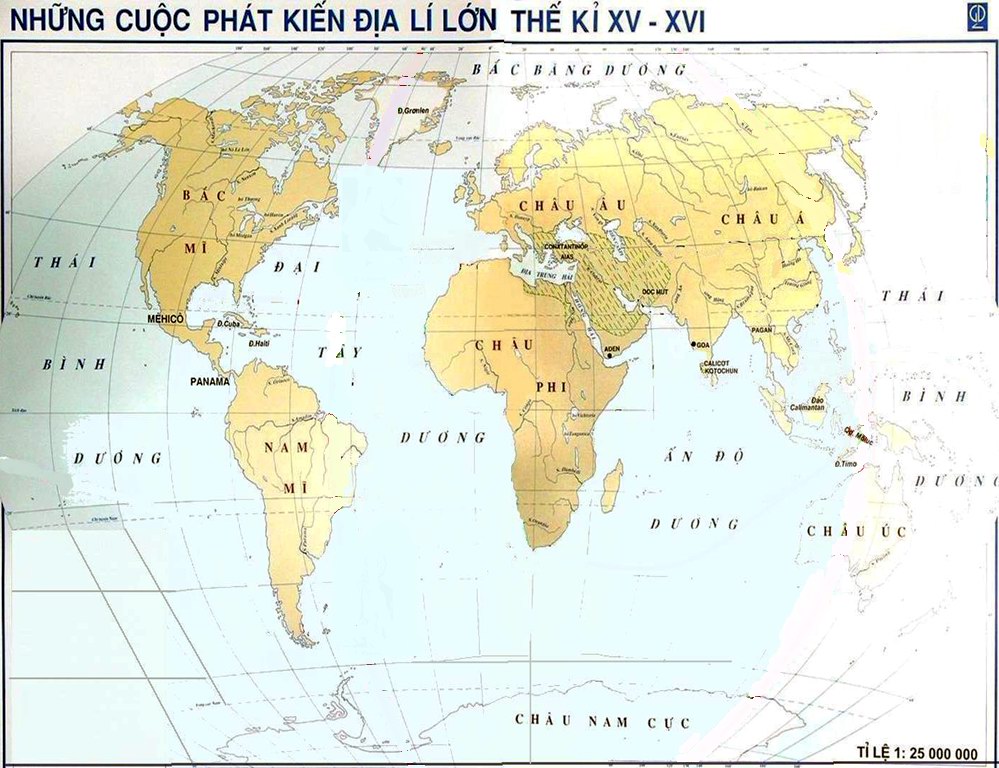 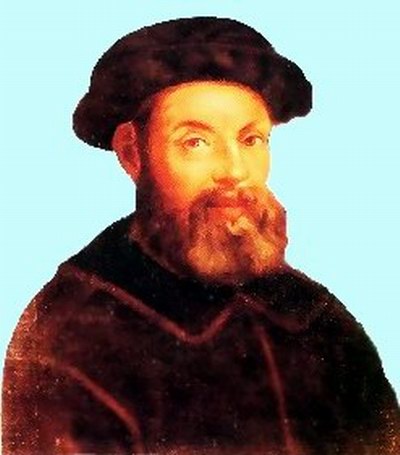 Ma gien lan
Chú giải
Những cuộc phát kiến 
của  Bồ Đào Nha
Hành trình của Đi a xơ
Hành trình của Vaxcô đơ Gama
Những cuộc phát kiến 
của  Tây Ban Nha
Hành trình của F.Ma gien lan
Hành trình của C.Côlômbô
TÂY
        BAN 
               NHA
1519
06-3-1521
PHILIPPIN
BRAXIN
Mũi 
Hảo Vọng
13-2-1522
11-1519
6
[Speaker Notes: Copyright © 2006 Doan Van Hung- Khoa Lich Su, Dai hoc QuyNhon]
C. Kết quả và tác động
Tích cực:
Mở ra những con đường mới, những vùng đất mới, dân tộc mới, tăng cường giao lưu văn hóa giữa các châu lục.
Thị trường thế giới được mở rộng, hàng hải quốc tế phát triển.
Thúc đẩy quá trình tan rã của quan hệ PK và sự ra đời của CNTB châu Âu.
Tiêu cực:
- Nảy sinh quá trình cướp bóc thuộc địa và buôn bán nô lệ.
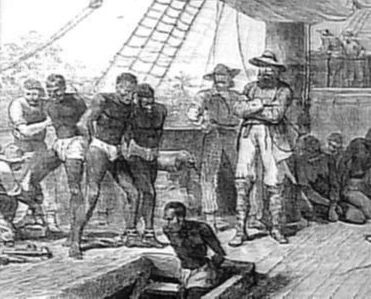 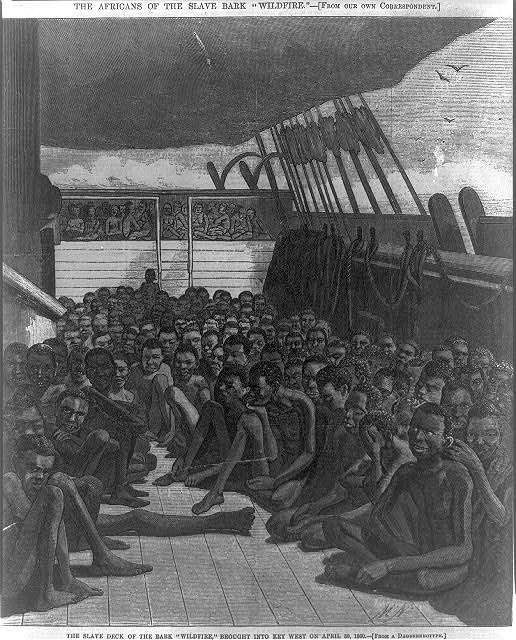 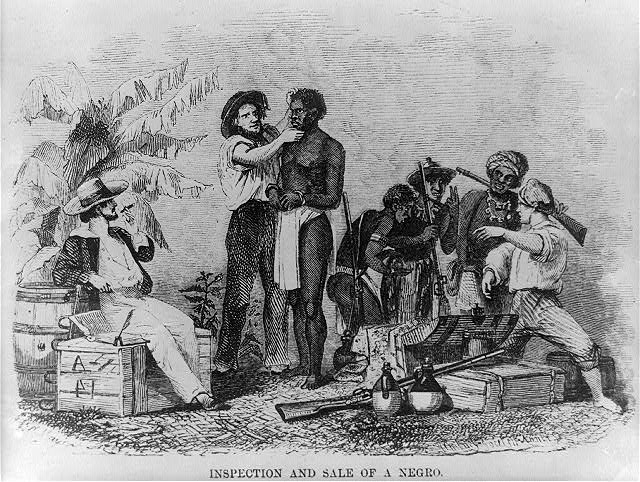 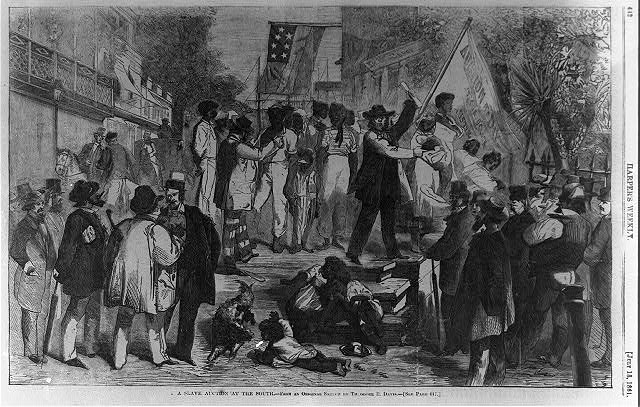 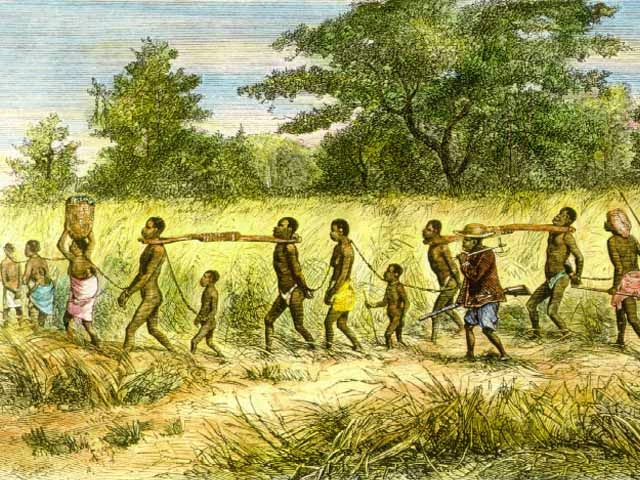 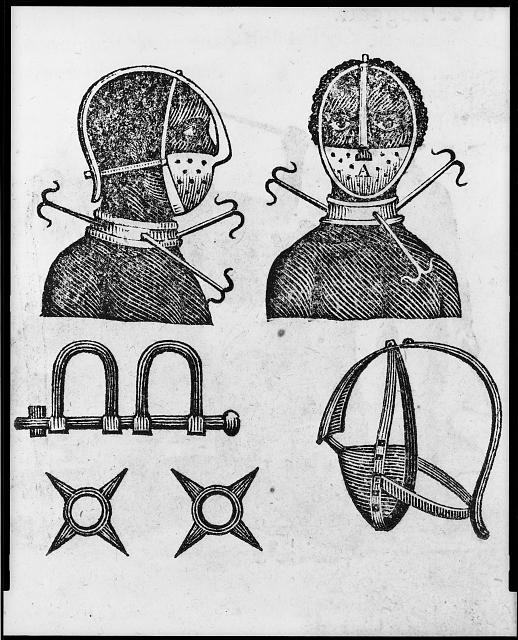 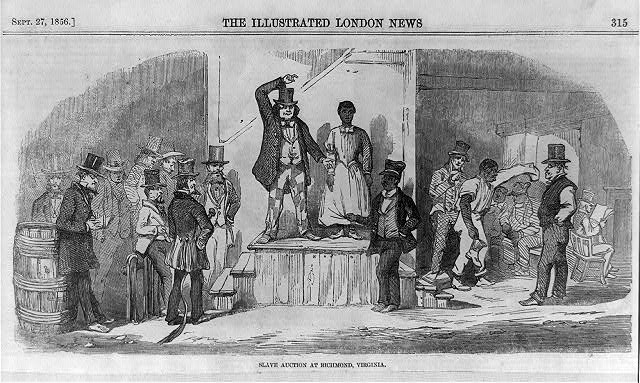 2.Sự nảy sinh chủ nghĩa tư bản ở Tây Âu
2. Quá trình tích luỹ tư bản (vốn) :
Giai cấp tư sản tích luỹ được số vốn ban đầu bằng sự cướp bóc thực dân.
Họ còn dùng bạo lực để cướp đoạt ruộng đất của nông dân.
Đầu thế kỉ XVI, ở Tây Âu xuất hiện kinh doanh TBCN
b. Những biểu hiện nảy sinh của CNTB
Phường hội thay bằng công trường thủ công.
Sản xuất nhỏ của nông dân thay bằng đồn điền, trang trại.
Thương hội thay bằng công ti thương mại.
- Xã hội Tây Âu có biến đổi:
- Giai cấp tư sản có thế lực kinh tế song chưa có địa vị kinh tế tương xứng.
- Người làm thuê trở thành giai cấp vô sản.